Nutritional disorders and their                   deficiencies
Introduction
Nutritional disorders associated with both forage and feed consumption

 Can have a large impact on the profitability of beef cattle operations 

Mineral imbalances and sudden shifts from high roughage to high concentrate diets are some of the factors associated with nutritional disorders in beef cattle
Ketosis
Occurs in gestating or lactating cattle
Most frequently happens in first 6 wks after calving
Very often affects first-calf heifers, or older cows
Excessive amounts of ketone bodies found in urine, blood, milk
Also called:
Acetonemia, hypoglycemia
Causes
Nutritional origin characterized by low blood sugar

Occurs when intake or the nutrition provided doesn’t meet requirements of the animal

Animal mobilizes its own fat reserves
Clinical Signs
Rapid weight loss

Loss of appetite

Acetone smell on the breath

Nervousness
Prevention

Avoid excessively fat cows at calving
Increase concentrate levels gradually after calving
Avoid abrupt forage changes
Feed high quality hay
Maintain proper CP, min/vit levels
Focus on cow comfort Temp
ACIDOSIS
commonly called grain poisoning 
occurs when cattle are introduced to grain too rapidly or there is a sudden change from one grain to another
Acidosis sometimes causes founder and associated lameness due to overproduction of histamine compounds in the rumen
Stages of Acidosis




Feeding rapidly fermentable grain 
 
Acidosis (low rumen pH) 

Gut lesions 
 
Bacterial proliferation (Fusobacterium necrophorum) 

Rumen wall abscesses, inflammation and necrosis
bacteria travel to liver via blood 

liver abscesses (F. necrophorum, Actinomyces pyogenes, Bacteriodes spp)
Effects of acidosis
Effects of acidosis on cell function
Cellular response to metabolic acidosis  effect of lowering extracellular pH on cell function
Decrease of plasma pH during metabolic acidosis
impaired elimination of an extracellular acid load
overproduction of intracellular acid due to energy failure
Effects of extracellular acidotic pH on a normal cell
Prevention
Gradually increase the grain content of the diet over the first 14 days
BLOAT

Rumen gas production exceeds the rate of gas elimination
 Gas accumulates causing distention of the rumen

Frothy Bloat
Legumes and some rapidly growing grasses cause a stable foam to form in the rumen
 Gas is trapped in small bubbles in this foam in the rumen
may develop when high quality lucerne hay is being fed in the diet
Due to an insoluble slime in rumen

Free-Gas Bloat:
 Many of the same factors causing acidosis are associated with free-gas bloat
Proper bunk management and other preventative measures should be practiced for prevention of bloat
Signs of bloat 

Distended left abdomen; 
No longer grazing; 
 Reluctance to move
Appear distressed , eyes bulging; 
 Strain to urinate and defecate 
 Rapid breathing – mouth may be open with tongue protruding; 
Staggering
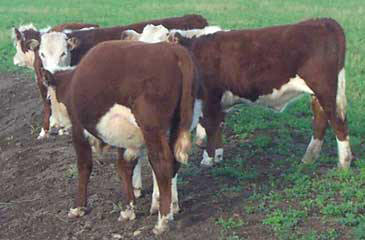 Prevention

Poloxalene (Bloat Guard) saltmolasses blocks or feed additive to cattle at risk 
Fill cattle up on hay before turning out onto lush pasture 
Provide hay during initial grazing days 
Do not place animals on lush forage just after a frost 
Keep legume levels in pastures at <50% of the available dry matter 
Check cattle on legume pasture frequently 
Keep water and salt available at all times on legume pastures
Milk Fever
Associated with older, high producing dairy cattle
Occurs shortly after calving and the onset of milk production
Lactation generates a sudden, very high
      demand on calcium homeostasis
Causing an imbalance between calcium output and influx of calcium 
Failure of calcium homeostasis.
Between 5 and 20% of cows will develop milk fever

Initially hyper excitability followed by anorexia, listlessness and muscle weakness

Body temperature declines as condition worsens

Fever is not a clinical symptom.
Heart muscle contractile function is compromised

Sternal recumbency

Constipation due to a loss of smooth muscle contractile function causing bloat

Death can occur in a few to several hours, and is likely at a rate of 60-70% without treatment
Prevention

Feeding low calcium diets a month or two prior to calving 
Negative DCAD will help prevent milk fever

Checking magnesium levels

Supplementing if necessary vitamin D3
 
Synthetic bovine parathyroid hormone
Displaced Abomasum
History and Signalment of DA
Age: older lactating dairy cattle
Timing: 80% occur during first month 			after parturition
Nutrition: 
Dry cow rations: +DCAD / inadeq efv fiber
Fresh cow: excess NSC’s / inadeq efv fiber
abomasum displace
(1) Abomasal atony
(2) Increased abomasal gas production
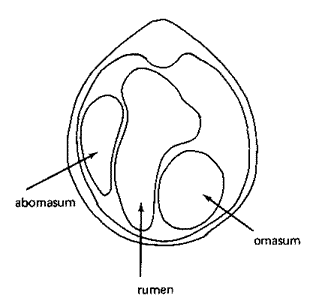 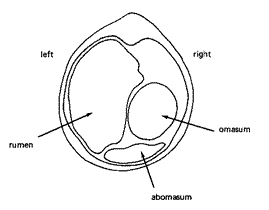 Left displacement
Normal position of abomasum
abomasal  atony
Causes
Hypocalcaemia 
7 times more likely to develop DA’s
Inadequate effective fiber
VFA’s reach abomasum causing abomasal hypomotility
 HCl  refluxes back into rumen and causes systemic metabolic alkalosis
increased gas productn
NSC : effective fiber ratio
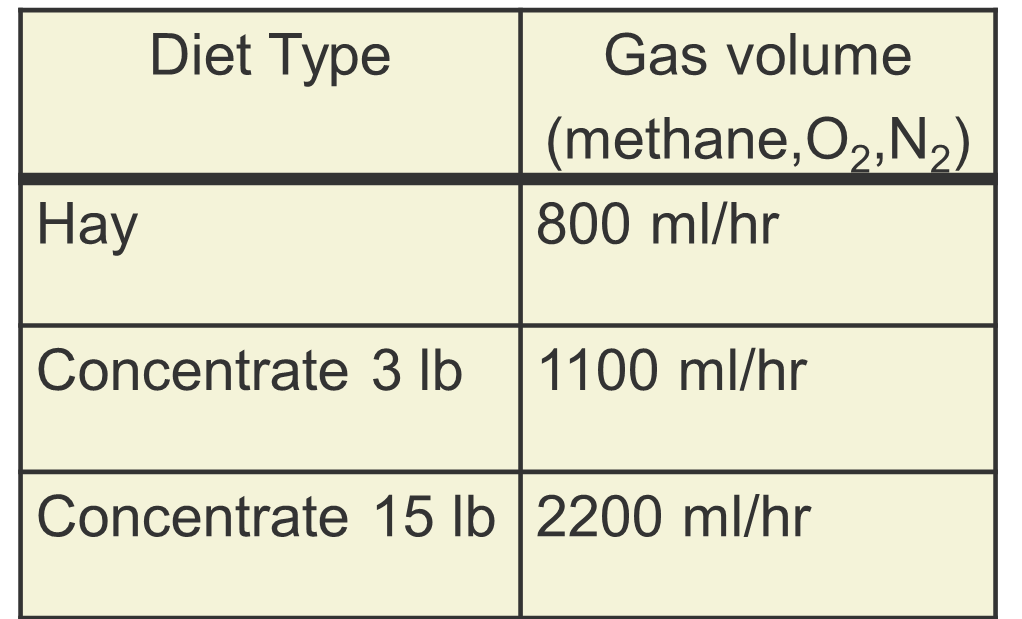 Clinical Signs of DA
Partial anorexia (“off feed”)
Hypogalactia (“down in milk” ~ 5-10 lb/day)
Depression
Secondary ketosis
mild to moderate
Scant stool
firm/loose
undigested particles
Paralumbar fossa
“slab-sided” abdomen

Mild colic

Mild hypocalcemia
Hypotonic rumen
Cold ears, widely dilated pupils
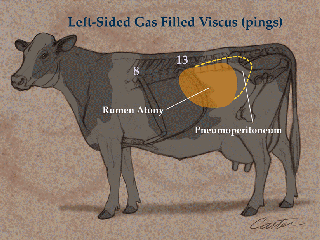 White Muscle Disease
Due to dietary deficiency 
Calves being born to dams that consumed selenium deficient diets during gestation
Two forms
	Cardiac form 
         Skeletal form
Cardiac form has rapid onset with the most common clinical sign being sudden death
Animals may exhibit an increased heart rate and respiratory distress
Death usually occurs within 24 hours 
 Skeletal form has a slower onset
 Calves affected by the skeletal form exhibit stiffness and muscle weakness
    Prevention
supplementation of vitamin E and selenium
Salt/mineral mixtures can be used to supplement the deficiencies.
Mineral supplement with an expected intake of 4 ounces/head/day should contain 27 ppm of selenium
In known selenium deficient area 
Administer 25 mg of selenium and 340 IU of vitamin E intramuscularly four weeks before calving.